Pengukuran Mobilitas Penduduk
Dr. Santy Deasy Siregar, SKM., M.Kes
Mobilitas yaitu: semua gerakan penduduk yang melintas batas wilayah tertentu dalam periode waktu tertentu .

Mobilitas penduduk menjadi salah satu faktor yang mendorong perubahan kondisi sosial ekonomi suatu wilayah 

Mobilitas/persebaran bisa berupa migrasi, transmigrasi dan urbanisasi
2
Macam-macam mobilitas
Mobilitas penduduk Non Permanen adalah perpindahan penduduk yang tidak bertujuan untuk menetap

Mobilitas penduduk Permanen adalah perpindahan penduduk dari suatu daerah ke daerah lain yang bertujuan untuk menetap,
3
PERSEBARAN PENDUDUK
⦿	SECARA GEOGRAFIS: persebaran  penduduk menurut pulau. Penduduk  Indonesia tersebar secara tidak merata.  Sekitar 62% penduduk tinggak di pulau  Jawa yang luas wilayahnya hanya 7 % dari  luas daratan Indonesia.

⦿	SECARA ADMINISTRATIF DAN POLITIS:
persebaran penduduk berdasarkan  propinsi, kkabupaten, daerah istimewa  (Aceh, Ygyakarta Jakarta)
MIGRASI
Migrasi adalah perpindahan penduduk  dengan tujuan untuk menetap dari suatu tempat ke  tempat lain melampaui batas politik/negara atau  batas administratif/batas bagian dalam suatu negara.  (batas waktunya 6 bulan)

Migran adalah orang yang pidah tempat tinggal  secara permanen (menurut PBB)

Mover adalah orang yang berpindah-pindah tempat  melewati batas politik/administratif suatu daerah. Bila waktunya dalam 1 hari disebut “mirgrasi  pulang pergi” atau “commuting”/’nglaju”
JENIS-JENIS MIGRASI
⦿	Mobilitas horizontal: perpindahan penduduk  secara teritorial, spasial atau geografis.

⦿	Mobilitas vertikal: perpindahan yang  dikaitkan dengan perubahan status sosial  dengan melihat kedudukan generasi  misalnya	melihat status kedudukan ayah.
JENIS-JENIS MIGRASI
Migrasi masuk (in-migration) adalah masuknya  penduduk ke suatu daerah tempat tujuan
Migrasi keluar (out-migration) adalah perpindahan  penduduk keluar dari suatu daerah.
Migrasi neto adalah selisih antara migrasi masuk  dengan migrasi keluar.
Migrasi bruto adalah jumlah migrasi masuk dan  migrasi keluar.
JENIS-JENIS MIGRASI
Migrasi total adalah seluruh kejadian migrasi,  mencakup migrasi semasa hidup dan migrasi  pulang (semua orang yang pernah pindah)
Migrasi internasional adalah	perpindahan  penduduk dari suatu negara ke negara lain.  Inmigration (yang masuk) dan Emigration  (keluar)
Migrasi semasa hidup: mereka yang pada  waktu pencacahan bertempat tinggal berbeda  dengan tempat lahir
JENIS-JENIS MIGRASI
Urbanisasi : bertambahnya proporsi pendududk  yang berdiam di daerah kota yang disebabkan  oleh proses pindahan penduduk ke kota atau ke  tempat pemukiman yang lebih padat penduduk.

Transimigrasi (resttlement atau settlement):  Perpindahan penduduk dari satu daerah untuk  menetap ke daerah lain yang di tetapkan  didalam wilayah Indonesia guna kepentingan  pembangunan atau yang	di atur dalam u-u
Transimigrasi yang diatur dalam (UU No 3 th  1972) Disebut Transimigrasi umum.
Transimigrasi yang dibiayai sendiri tapi diatur  oleh pemerintah disebut Transimigrasi Spontan  atau Transimigrasi Swakarsa.
FAKTOR-FAKTOR YANG MEMPENGARUHI  MIGRASI
Menurut Everett S Lee ada 4 faktor yang menyebabkan  orang mengambil keputusan untuk melakukan migrasi  yaitu:
Faktor-faktor yg terdapat didaerah asal
Faktor-faktor yang terdapat didaerah tujuan
Rintangan-rintangan yg menghambat
Faktor-faktor pribadi.
+ + - - 0 + +
+ + 0 + 0 - -
0 0 + - + + -
+ + - - 0 + +
+ + 0 + 0 - -
0 0 + - + + -
Penghalang antara
Tempat asal
Tempat tujuan
FAKTOR-FAKTOR YANG MEMPENGARUHI  MIGRASI
Ada 2 pengelompokan faktor-faktor yang menyebabkan seseorang  melakukan migrasi, yaitu faktor pendorong (push factors) dan faktor  penarik (pull factors)

⦿	Faktor pendorong (di tempat asal):

Sumber daya alam yg semakin berkurang
Menyempitnya lapangan pekerjaan karena masuknya teknologi
Adanya takanan-tekanan atau diskriminasi politik, agama, suku dll
tidak cocok lagi dengan budaya/kepercayaan di tempat asal
Alasan pekerjaan atau perkawinan yg menyebabkan tidak bisa  mengembangkan karir pribadi
Bencana alam atau adanya wabah penyakit
FAKTOR-FAKTOR YANG MEMPENGARUHI  MIGRASI
Faktor-faktor penarik (dari tempat tujuan)
Adanya rasa superior di tempat yg baruatau kesempatan  memasuku lapangan pekerjaan
Kesempatan mendapatkan pendapatan lebih baik (alasan
ekonomi)
Kesempatan mendapatkan pendidikan
Keadaan lingkungan dan keadaan hidup yg menyenangkan  (iklim, perumahan, sekolah, fasilitas lain dll)
Tarikan dari orang yg diharapkan sebagai tempat berlindung
Adanya aktifitas di kota besar sebagai daya tarik bagi orang-  orang dari desa atau kota kecil
7  TEORI MIGRASI
Migrasi dan jarak (banyak migran pada  jarak yg dekat, migran jarak jauh lebih  banyak ke pusat perdagangan dan  industri)
Migrasi bertahap (adanya arus migrasi  yang terarah, adanya migrasi dari desa ke  kota kecil dan ke kota besar)
Arus dan arus balik (setiap arus migrasi  utama menimbulkan arus balik  penggantiannya)
7 TEORI MIGRASI
Perbedaan antara desa dan kota  mengenani kecendrungan melakukan  migrasi (di desa > di kota)
Wanita melakukan migrasi pada jarak  yang dekat dibanding pria.
Teknologi dan migrasi (teknologi  menyebabkan arus migrasi meningkat)
Motif ekonomi merupakan dorongan  utama orang melakukan migrasi
UKURAN MIGRASI
1.	Angka mobilitas: rasio benyaknya  penduduk yang pindah secara lokal  (mover) dalam suatu jangka waktu  tertentu dengan banyaknya penduduk.
M
Rumus: m = ---- x k
P
m = angka mobilitas  M = jumlah mover
P = jumlah penduduk pertengahan tahun  k = konstanta 1000
UKURAN MIGRASI
2.	Angka migrasi masuk: banyaknya migran yg  masuk per 1000 orang penduduk daerah  tujuan dalam satu tahun.
I
Rumus: mi = ---- x k
P
mi = angka migrasi masuk
I	= jumlah migrasi masuk (Inmigration)  P		= jumlah penduduk pertengahan tahun  k		= konstanta 1000
UKURAN MIGRASI
3.	Angka migrasi keluar: banyaknya migran yg  keluar dari suatu daerah per 1000 orang  penduduk daerah tersebut dalam satu tahun.

Rumus: mo = --O-- x k
P

mo = angka migrasi keluar
O		= jumlah migrasi keluar (out migration)  P	= jumlah penduduk pertengahan tahun  k	= konstanta 1000
UKURAN MIGRASI
4.	Angka migrasi neto: selisih banyaknya migran  yg masuk dan yg keluar dari suatu daerah per  1000 orang penduduk daerah tersebut dalam  satu tahun.
I-O
p
mn	= angka migrasi neto
Rumus: mn = ---- x k
O	= jumlah migrasi keluar (out migration)  I
P
k
= jumlah migrasi masuk
= jumlah penduduk pertengahan tahun
= konstanta 1000
UKURAN MIGRASI
5.	Angka migrasi bruto: banyaknya kejadian  perpindahan (jumlah migrasi masuk dan  keluar) dibagi jumlah penduduk tempat asal  dan jumlah penduduk tempat tujuan dalam  satu tahun.
Rumus: mg = --I--+---O---- x k
P1+P2
mg = angka migrasi neto
O	= jumlah migrasi keluar (out migration)  I	= jumlah migrasi masuk
P1	= jumlah penduduk pertengahan tahun di tempat tujuan  P2	= jumlah penduduk pertengahan tahun di tempat asal
k	= konstanta 1000
UKURAN MIGRASI
Ada 2 indeks yang dipergunakan untuk  mengukur derajat urbanisasi:
U
a. Persentase penduduk kota: Pu = --- x 100
P
Pu = persentase penduduk kota  U	= urbanisasi/kota
P	= Penduduk (kota dan desa)
U
b. Rasio Kota dan Desa	UR = ---
R
U = penduduk kota  R = penduduk desa
MASALAH URBANISASI
⦿	Pertumbuhan penduduk yang tinggi di Indonesia
menyebabkan bertambahnya penduduk kota
⦿	Keahlian yang dimiliki pendatang sama sekali lain  dari keahlian yang di butuhkan di kota
⦿	Walaupun pendatang memiliki motivasi yg tinggi  untuk mengembangkan dirinya di kota tetapi kota  belum siap menerima mereka
⦿	Bertumbuhnya usaha informal dan tempat-tempat
kumuh yang tidak layak ditempati
⦿	Munculnya masalah sosial lainnya
Migrasi Internasional
Migrasi InternasionalPersebaran penduduk dari daerah asal ke daerah tujuan dari luar negeri

Imigrasi
Masuknya penduduk dari negara lain ke suatu negara dengan tujuan untuk menetap.
Emigrasi
Perpindahan penduduk atau keluarnya penduduk dari suatu negara ke negara lain dengan tujuan menetap
Remigrasi
Kembalinya penduduk dari suatu negara ke negara asalnya.
23
Migrasi Nasional / lokal
Transmigrasi
Transmigrasi merupakan perpindahan penduduk yang diprakarsai oleh pemerintah, dari daerah yang padat penduduknya ke daerah yang belum padat penduduknya.

Jenis transmigrasi : 
Transmigrasi Umum, 
Transmigrasi Swakarsa 
Transmigrasi Spontan 
Transmigrasi Khusus, 
Transmigrasi Sektoral
24
Transmigrasi Umum, yaitu transmigrasi yang seluruh pembayarannya ditanggung pemerintah.
Transmigrasi Swakarsa yaitu transmigrasi atas kehendak diri sendiri dan pembayarannya ditanggung diri sendiri.
Transmigrasi Spontan yaitu transmigrasi yang dilakukan penduduk atas biaya, kesadaran, dan kemauan sendiri
Transmigrasi Khusus, seperti bedol desa yang dilakukan oleh seluruh penduduk desa ,biasanya pada saat bencana alam
Transmigrasi Sektoral yaitu transmigrasi yang biayanya ditanggung bersama antara pemerintah daerah asal transmigran dengan pemerintah daerah yang dituju transmigran.
25
Tujuan MOBILITAS adalah :
Meningkatkan produksi pertanian dengan mengolah lahan transmigrasi. 
Meratakan persebaran penduduk. 
Meratakan pembangunan daerah. 
Mengurangi jumlah pengangguran dari daerah asal. 
Meningkatkan taraf hidup dan kesejahteraan penduduk
26
UrbanisasiPerpindahan penduduk dari daerah pedesaan ke daerah perkotaan Terjadinya urbanisasi karena kota mempunyai daya tarik untuk dituju dan desa mempunyai daya dorong untuk ditinggalkan.
Daya tarik kota antara lain:(1) Tersedianya lapangan pekerjaan formal maupun informal di kota lebih banyak dibandingkan di desa.
(2) Tingginya upah tenaga kerja di kota.
(3) Ketersediaan fasilitas yang lengkap.
(4) Ketersediaan berbagai hiburan.
Daya Dorong dari Desa :
(1) Lapangan pekerjaan di luar sektor pertanian semakin sempit.
(2) Lahan pertanian di desa semakin sempit.
(3) Upah tenaga kerja di desa pada umumnya lebih rendah.
(4) Kurangnya berbagai fasilitas umum.
(5) Kurangnya berbagai hiburan.
(6) Kegiatan pertanian di desa bersifat musiman.
(7) Dorongan penduduk untuk memperbaiki taraf hidup
Ruralisasi yaitu kembalinya pelaku urbanisasi menuju daerah asalnya.Forensen yaitu orang-orang yang tinggal di desa tetapi bekerja di kota yang setiap harinya nglaju (pulang pergi).Turisme yaitu orang yang bepergian ke luar untuk mengunjungi tempat-tempat pariwisata di daerah atau negara yang dituju.
Masalah Yang ditimbulkan  DARI adanya mobilitas yang cepat :
Penurunan daya dukung dan daya tampung lingkungan
Perluasan daerah kumuh dan daerah informal di perkotaan (pertanahan, administrasi kependudukan)
kriminalitas, 
status Kesehatan
status Pendidikan
air tanah dll.
30
Pertumbuhan Penduduk dari Mobilitas Alami :
Pa = L – M
Contoh: 

Penduduk wilayah X pada tahun 2021 berjumlah 7.200 jiwa. Selama setahun, terjadi kelahiran sebanyak 144 bayi dan kematian sebanyak 72 jiwa. Berapakah pertumbuhan penduduk wilayah X pada tahun 2021?
31
Cari L dan M dahulu..
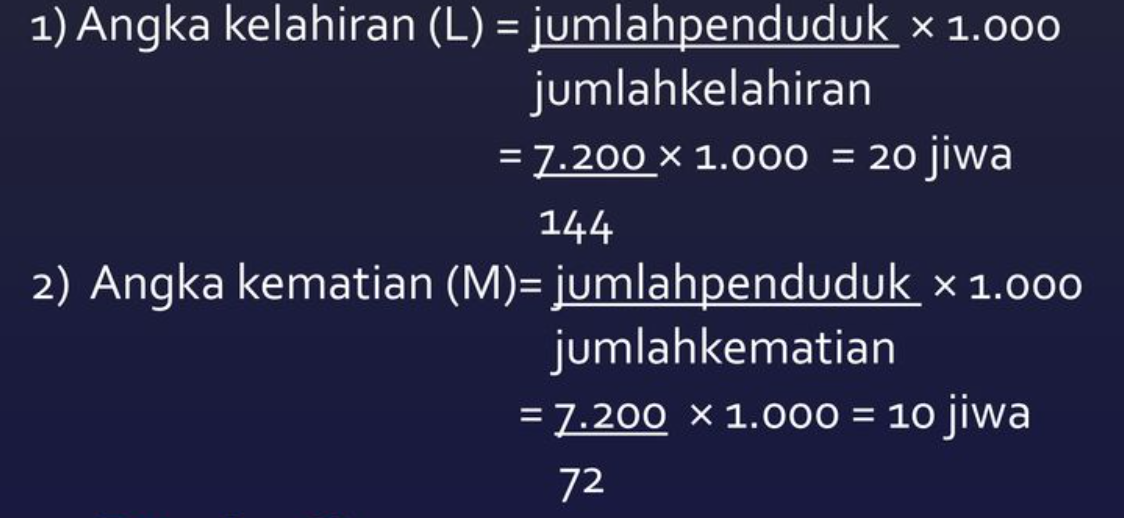 32
Pa = L – M20 – 10 = 10 JiwaPertumbuhan Penduduk Alami di Wilayah X adalah 10 Jiwa
33
Pt = (L – M) + (I – E)
Contoh : Penduduk wilayah X pada tahun 2021 berpenduduk 7.200 jiwa. Angka kelahiran 20 jiwa per penduduk dan angka kematian 10 jiwa per penduduk. Selama tahun telah terjadi perpindahan penduduk, yaitu 86 jiwa keluar dan 108 masuk wilayah X. Berapakah pertumbuhan penduduk total pada tahun 2021?
34
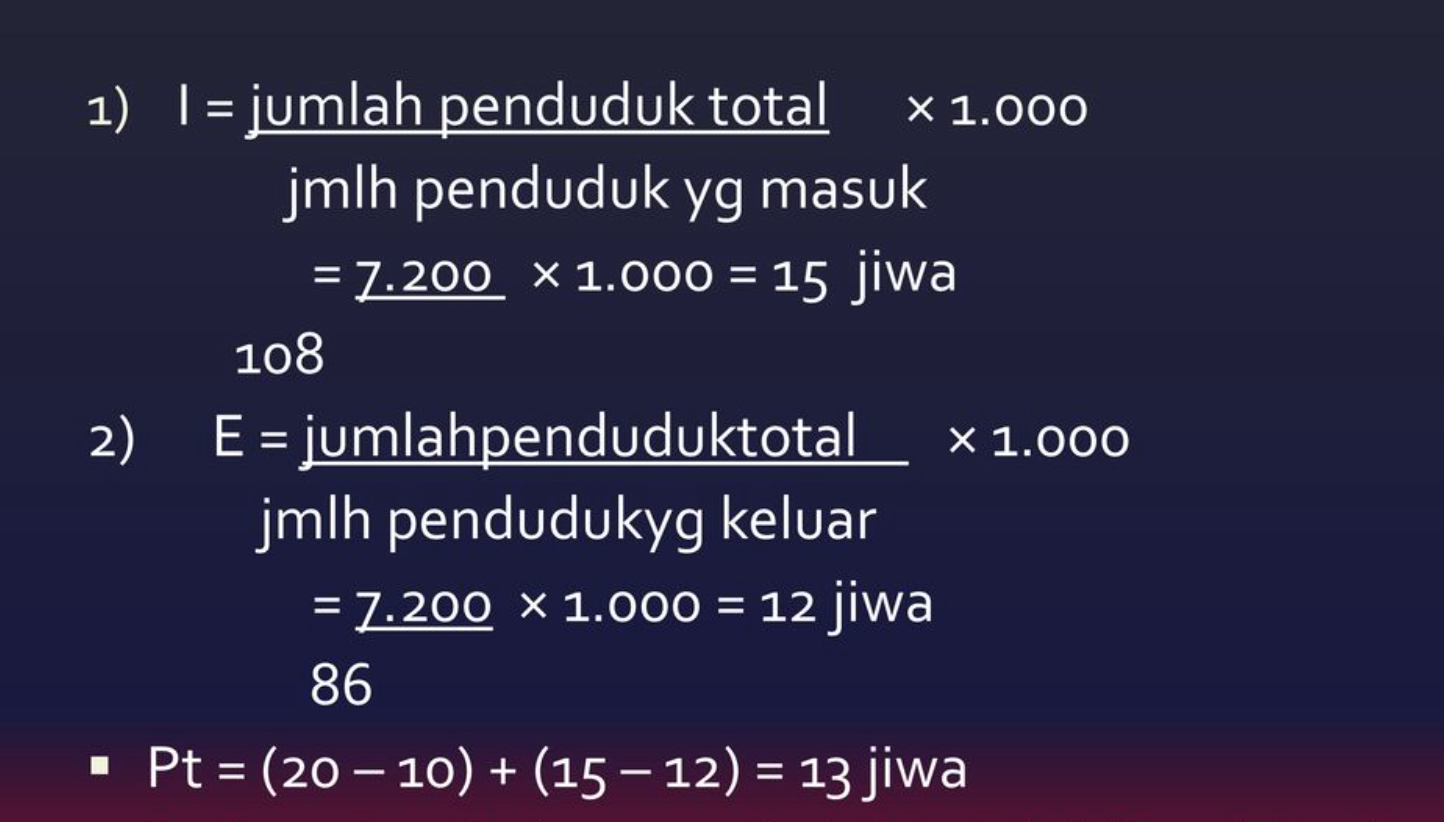 Pertumbuhan Penduduk Total Wilayah X 
pada tahun 2021 adalah 13 Jiwa
35
Dalam perencanaan pembangunan yang berhubungan dengan kesejahteraan rakyat sering dibutuhkan data jumlah penduduk waktu mendatang. Untuk mengetahui jumlah penduduk suatu wilayah pada waktu mendatang dapat diperoleh dengan menggunakan metode matematika yang dikenal dengan rumus proyeksi jumlah penduduk.
Proyeksi Mobilitas
Rumus Aritmatika

Perhitungan jumlah penduduk dengan rumus ini menganggap pertumbuhan penduduk setiap tahun adalah sama.
Pn = P0 (1 + rn)
Pn = Jumlah penduduk setelah n tahun ke depan.
P0= Jumlah penduduk pada tahun awal.
r = Angka pertumbuhan penduduk.
n = Jangka waktu dalam tahun.
Contoh
Wilayah A berpenduduk 50.000 jiwa pada tahun 2021 dan pertumbuhan penduduknya adalah 2% per tahun. Berapakah jumlah penduduk wilayah A setelah 5 tahun kemudian?
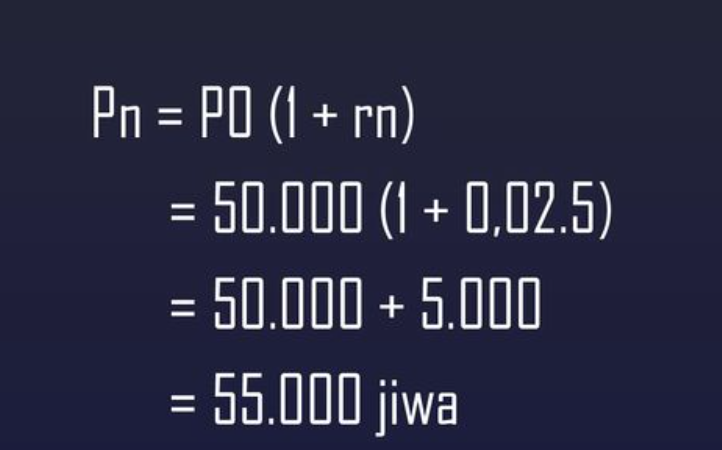 Rumus Geometrik

Perhitungan jumlah penduduk dengan rumus ini menggunakan dasar bunga majemuk pertumbuhan penduduk (bunga berbunga)

Pn = P0 (1 + r)

Keterangan:
Pn = Jumlah penduduk setelah n tahun ke depan.
P0= Jumlah penduduk pada tahun awal.
r = Angka pertumbuhan penduduk.
n = Jumlah waktu dalam tahun.
Skenario

Wilayah B berpenduduk 100.000 jiwa pada tahun 2021 dan pertumbuhan penduduk 2% per tahun. Berapakah jumlah penduduk B setelah 10 tahun?
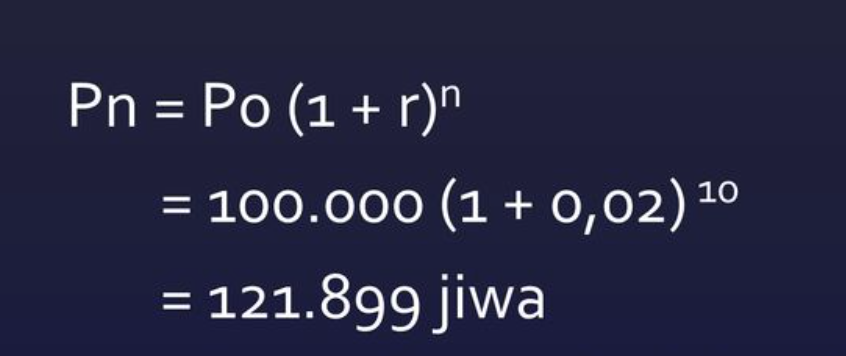 Rumus Eksponensial

Perhitungan jumlah penduduk dengan rumus ini menganggap bahwa terjadi pertumbuhan penduduk konstan dan kontinu setiap hari.
Pn = P0.ern
Keterangan:
Pn = Jumlah penduduk setelah n tahun ke depan.
Po = Jumlah penduduk pada tahun awal.
r = Angka pertumbuhan penduduk.
n = Jangka waktu dalam tahun.
e = Bilangan eksponensial = 2,7182818
Skenario

Jumlah penduduk wilayah C pada tahun 2021 adalah 20.000 jiwa dan pertumbuhan penduduk 2% per tahun. Berapakah jumlah penduduknya pada tahun 2027 ?
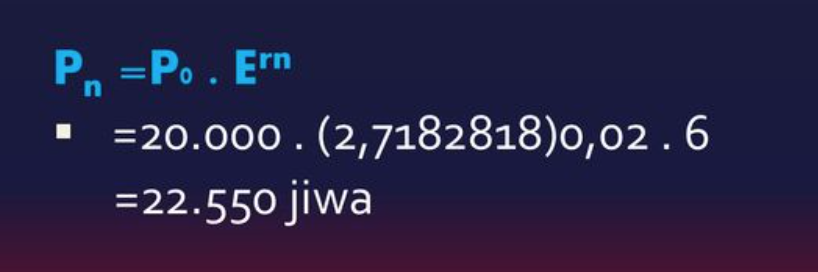 Kesimpulan :

Mobilitas penduduk penting untuk diperhatikan jika menganalisis dinamika kependudukan di suatu wilayah adalah mobilitas penduduk semakin kompleks dan dinamis, karena perubahan demografi dan proses pembangunan di tengah globalisasi dan perubahan lingkungan baik dalam ataupun luar negeri